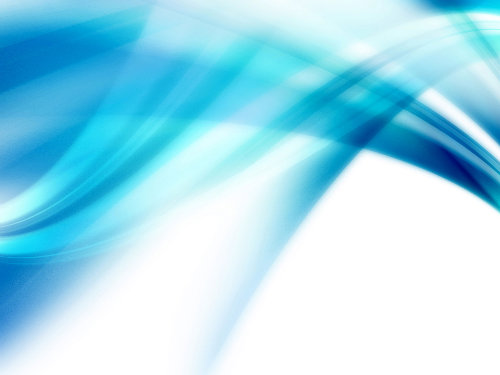 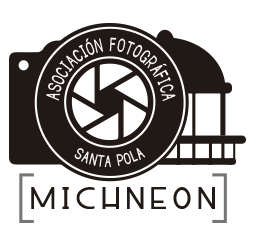 Curso Básico de Lightroom CC 2015
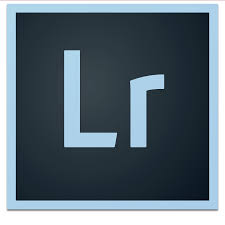 Ana Carrilero Tarrio
¿QUÉ ES LIGHTROOM?
Ligthroom (Lr) es un programa que nos permite administrar, mejorar de forma no destructiva y compartir nuestras imágenes. 



Esta estructurado por los siguientes Módulos:
Biblioteca
Revelar
Mapa
Libro
Proyección
Imprimir
Web
ESTRUCTURA
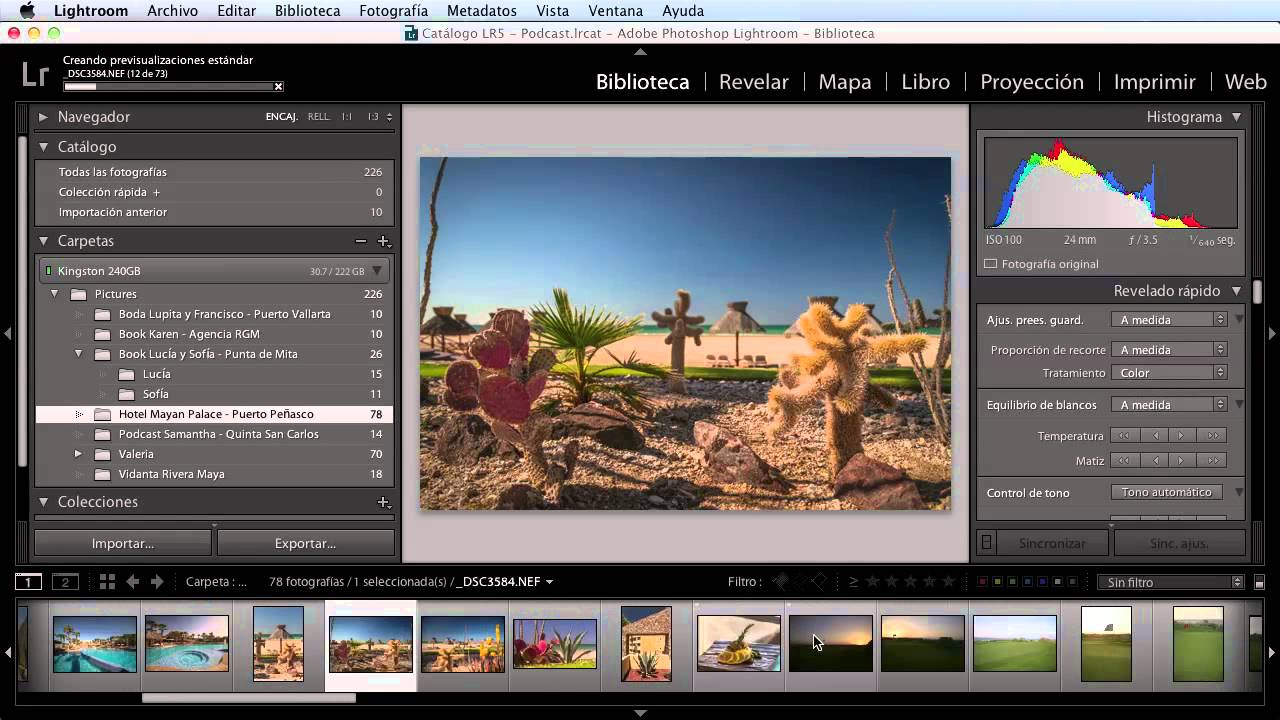 Biblioteca: Lugar donde vamos a tener nuestras fotografías permitiéndonos evaluarlas, compararlas y etiquetarlas.

Revelar: Módulo principal del Lr en donde haremos todos los ajustes a nuestras fotografías.

Mapa: Permite ubicar nuestras imágenes mundialmente de acuerdo a su geolocalización.

Libro: Diseña un formato tipo libro compuesto por nuestras fotografías.

Proyección: Proyectar imágenes e incluso hacer videos. 

Imprimir: Imprime nuestras imágenes tanto de forma personal como si la tenemos que enviar a un laboratorio digital.

Web: Permite subir y compartir en internet nuestras galerías
Fotografías profesionales: Lr o ps?
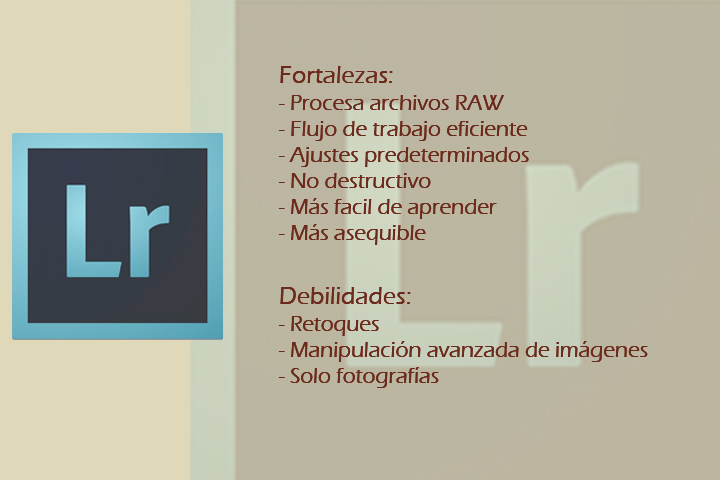 Sólo edita fotografías
No se le pueden añadir textos
No permite realizar montajes
Si la imagen precisa de ajustes muy avanzados, concretos o detallados, Photoshop es más completo.
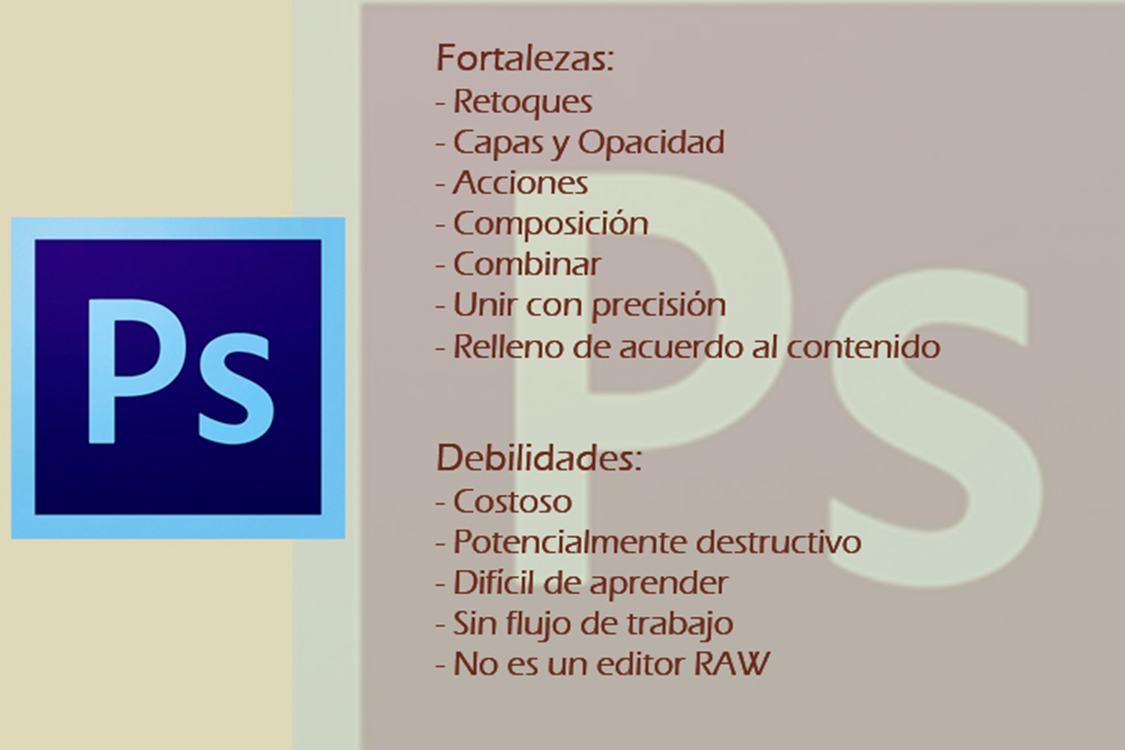 Retocar las imágenes de forma muy precisa
 Trabajar por capas con diferentes imágenes
Grabar acciones: Para ahorrarte procesos largos y monótonos 
Editar vídeos, añadir texto y otras herramientas de diseño no puramente fotográfico.
Añadir todo tipo de efectos a la imagen (luces, reflejos, etc).
Interfaz /mesa de trabajo
Ayuda/ Ayuda del Módulo….
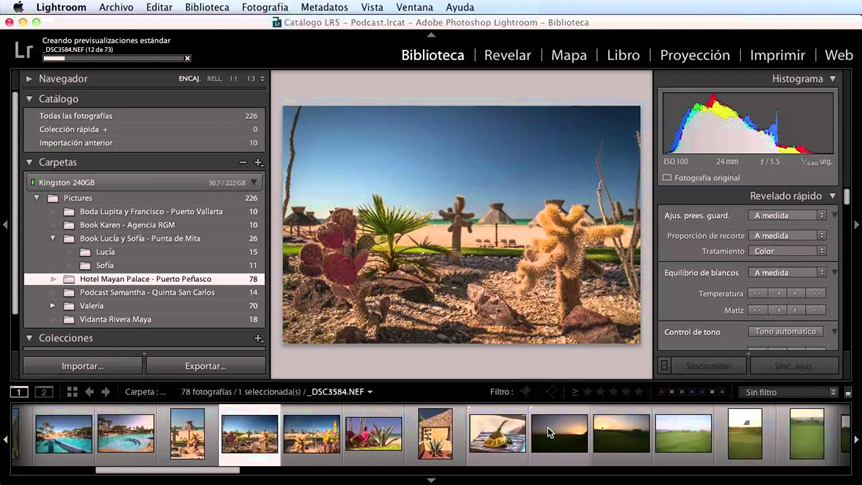 Visualizar  imágenes
Cuadricula (G)
Comparación (C)
X selección  Y candidata
Lupa (E)
Gente (O)
Detecta caras, se pueden nombrar
Encuesta (N)
Seleccionamos todas las que
queramos
Importar imágenes
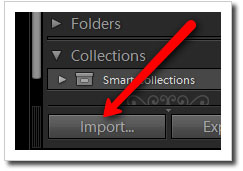 1 CASO
Cuando vamos a dejar la imagen en su ubicación y solo vamos a designar un link para poder visualizarla dentro del Lr. 
Le daremos a “Añadir”
2 CASO
Cuando vamos a importar desde una ubicación y vamos a copiar/mover los archivos a una nueva ubicación. 
Le daremos a “Copiar/Mover”
Archivo/Importar Fotografías y video
Seleccionar tarjeta o video
Pasos a seguir:
Seleccionar origen. Incluir subcarpetas
Seleccionar/deseleccionar imágenes
Seleccionar destino
Importar imágenes
Importante: 
Se recomienda que cualquier cambios a estos archivos se hagan desde aquí, si se hacen desde el explorador no se reconocerán por Lr y no habrá sincronización
Seleccionar unidad destino
Visualización estándar
Activar parámetros
Nombrar imágenes
Nombre a medida-secuencia
Tips: Ctrl + A (seleccionar) 
Biblioteca/ cambiar nombre de fotografías
Se aplicarán los ajustes que se seleccionen
Colocar el copyright dentro de la 
fotografía (información archivo)
Localizar nuestras imágenes
Palabra, palabra, palabra
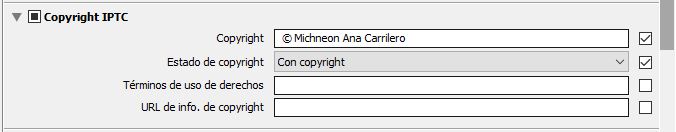 Guardar ajuste
Qué  es  un  Catálogo?
Cuando instalamos el Lr se crea un catalogo y nuestras imágenes estarán guardadas físicamente en un disco (externo recomendable)
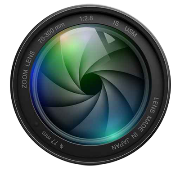 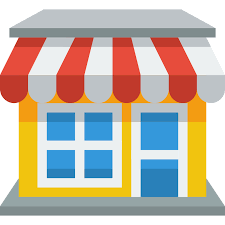 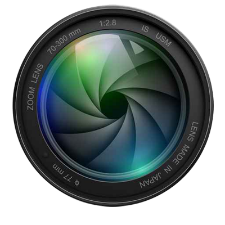 Especifica qué tengo: (inventario)
Teleobjetivos
Gran angulares
Focal fijas, etc.
Marcas
Cantidad, etc.
Especifica dónde lo tengo: (ubicación real)
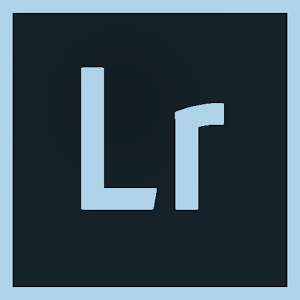 Ordenador/laptop
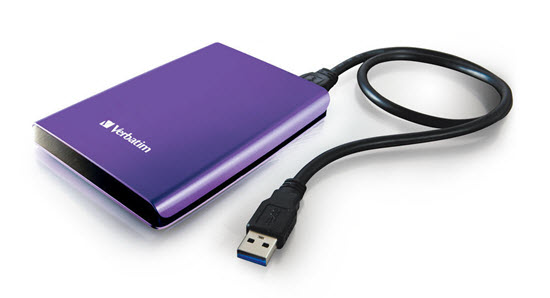 Disco duro externo
Ubicación del archivo/fotografía: Disco externo 1
Ajustes (los cambios realizados)
Metadatos (lente, amara, copyright)
Avances (previews) (miniaturas)
Previsualizaciones inteligentes
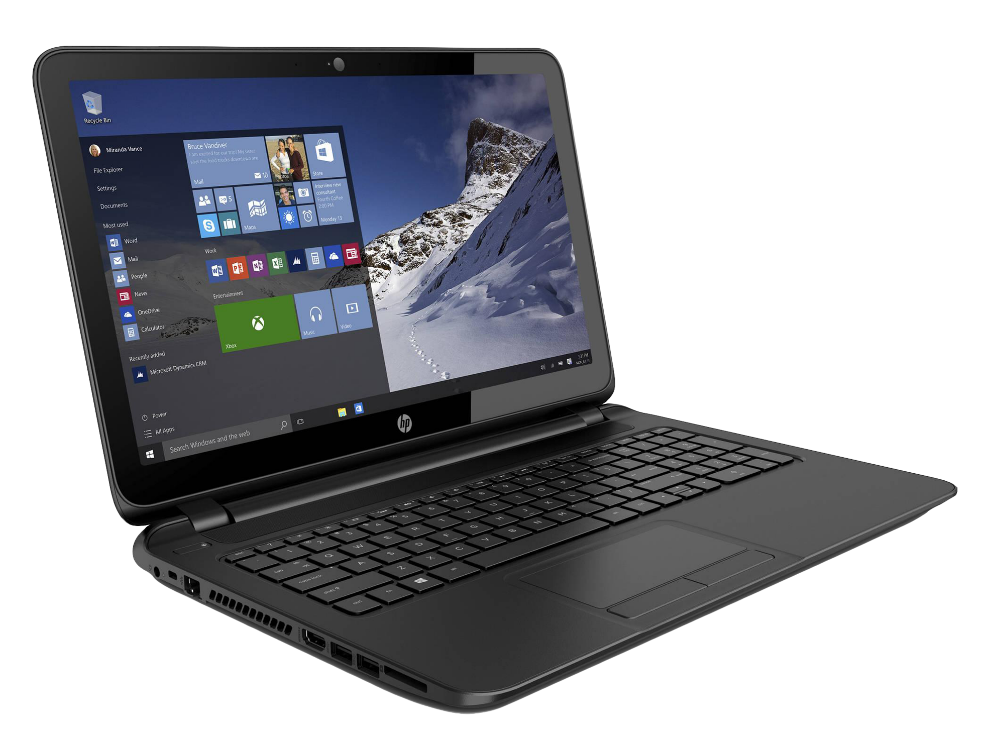 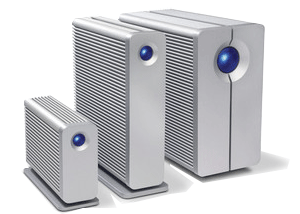 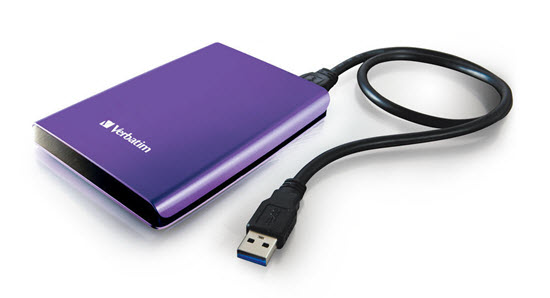 Si no ha conexión entre la laptop y los discos externos
no podremos exportar, desarrollar
ni publicar
Catálogos Lr
Si al importar nuestras fotografías y seleccionamos Previsualizaciones inteligentes, se crearan unas pequeñas fotos de las imágenes que se encuentran en el catálogo, que podrán ser utilizados sin estar conectados a los discos duros
Al conectarse de nuevo, Lr se sincronizara actualizándose toda la información con los Discos Externos
atributos
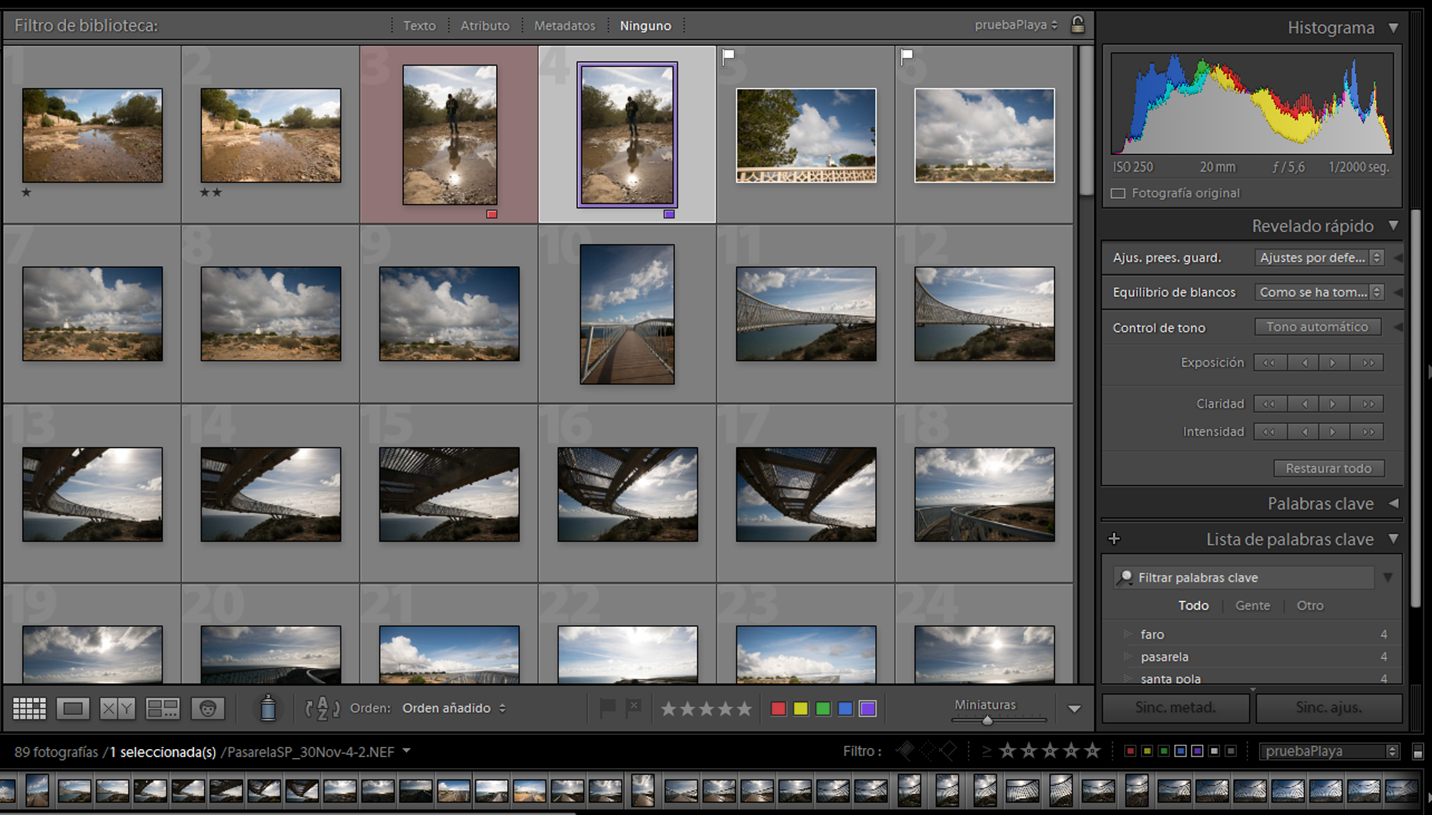